স্বাগত
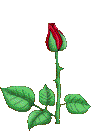 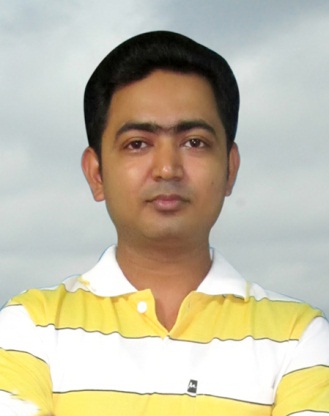 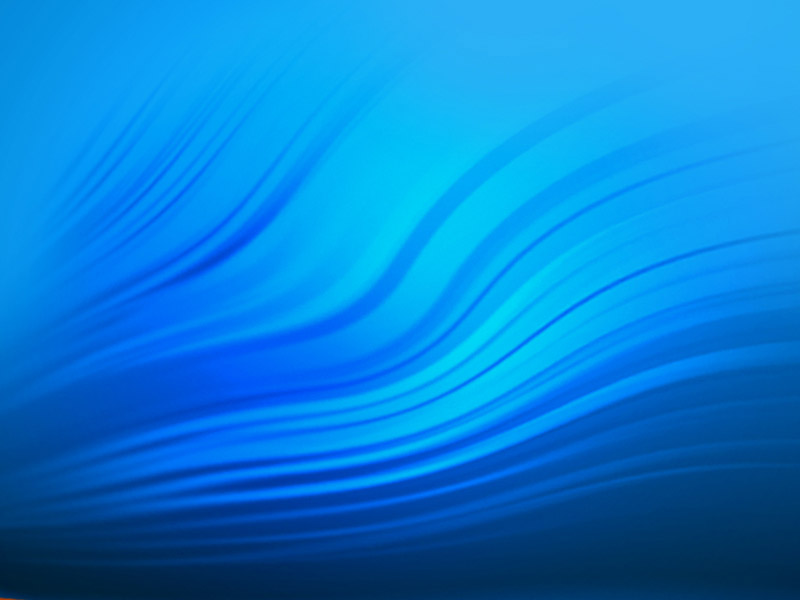 শিক্ষক পরিচিতি
পাঠ পরিচিতি
বিশ্বজিৎ চক্রবর্তী 
সহকারি শিক্ষক, 
সাহাতলী উচ্চ বিদ্যালয়,
সাহাতলী, চাঁদপুর। 
মোবাইলঃ০১৭৩১৪৩২৪২৫ । 
E-mail: biswajit1571@gmail.com
৯ম ও ১০ম শ্রেণি
ফিন্যান্স ও ব্যাংকিং
অধ্যায়ঃ পঞ্চম
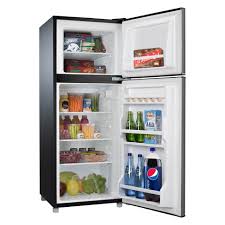 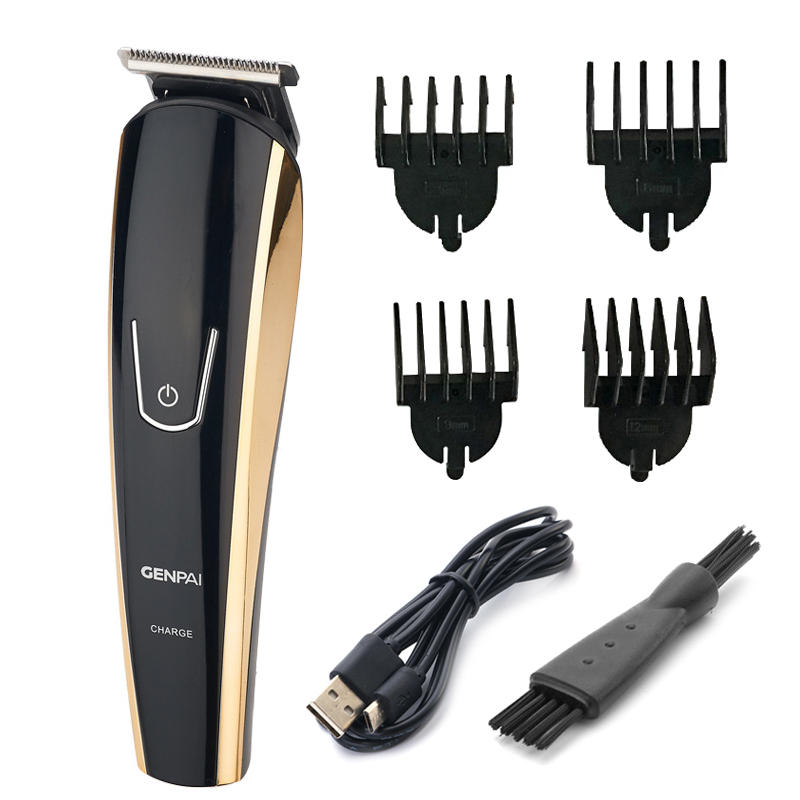 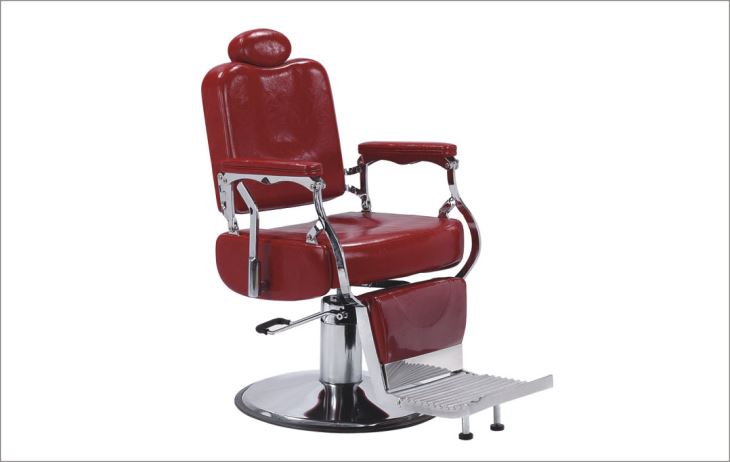 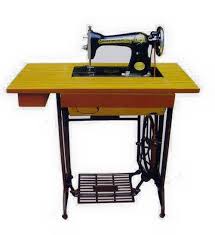 দর্জির দোকানের জন্য সেলাই মেশিন…
সেলুনের জন্য হুইল চেয়ার ও চুল কাটার মেশিন…
মুদি দোকানের জন্য ফ্রিজ…
বিনিয়োগ করার জন্য কি প্রয়োজন?
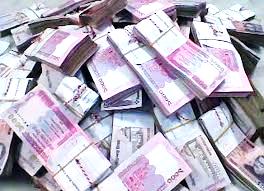 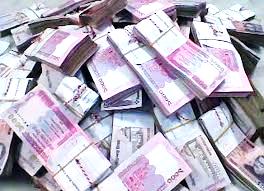 মূলধন
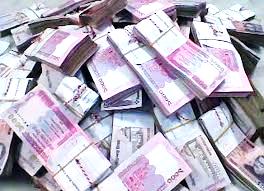 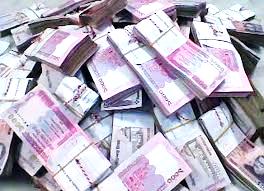 মূলধনী আয়-ব্যয় প্রাক্কলন
এই পাঠ শেষে শিক্ষার্থীরা....
মূলধন বাজেটিং-  Kx Zv ej‡Z পারবে;
মূলধন বাজেটিং- এর গুরুত্ব বিশ্লেষণ করতে পারবে;
সূত্র প্রয়োগ করে গড় মূনাফা ও নগদ আন্তঃ প্রবাহ  নির্ণয় করতে পারবে।
মূলধন বাজেটিং হচ্ছে প্রতিষ্ঠানের দীর্ঘমেয়াদি বিনিয়োগ সিধান্তের সাথে জড়িত একটি প্রক্রিয়া।
জমি, দালানকোঠা, আসবাবপত্র, যন্ত্রপাতি ইত্যাদি ক্রয়।
জমি, দালানকোঠা, আসবাবপত্র, যন্ত্রপাতি ইত্যাদি স্থায়ী সম্পত্তি প্রতিস্থাপন।
উৎপাদন পদ্ধতির আধুনিকায়ন, নতুন পণ্য বাজারে আনয়ন।
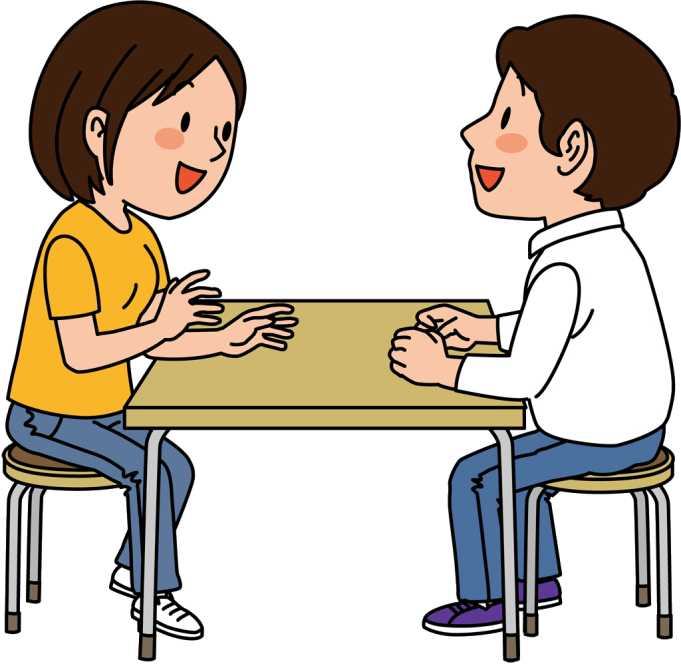 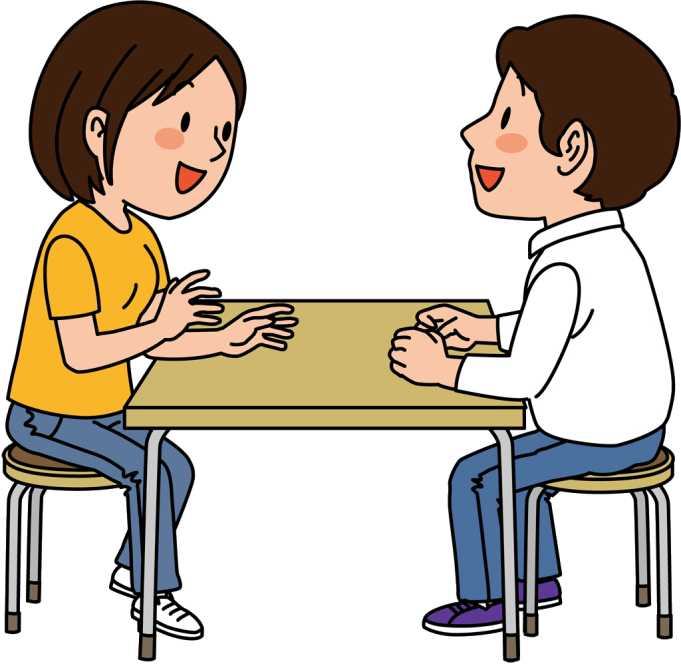 একক কাজ
মূলধন বাজেটিং কী ?
সময়ঃ ৩ মিনিট
14-Nov-20
ব্যয় বলতে কাঁচামাল খরচ, বিক্রয় খরচ এবং অবচয় সহ অন্যান্য খরচকে বোঝায়।
আয় বলতে বিক্রয় হতে অর্জিত অর্থ বোঝায়।
মোট মুনাফা থেকে কর বাদ দিলে নিট মুনাফা পাওয়া যায়।
নিট মুনাফার সাথে অবচয় যোগ করে নগদ আন্তঃপ্রবাহ পাওয়া যায়।
আয় থেকে ব্যয় বাদ দিলে মোট মুনাফা পাওয়া যায়।
এসো একটি সৃজনশীল প্রশ্নের মাধ্যমে শিখণফল গুলো অর্জন করি।
iwe †nqvi ‡Wªmvi GKwU kvLv †Lvjvi Rb¨ 15,00,000 UvKv e¨q Kivi wm×všÍ wb‡q‡Q | cÖ_g wZb eQ‡ii cÖv°wjZ Avq h_vµ‡g 15,00,000 UvKv e¨q Kivi wm×všÍ wb‡q‡Q| cÖ_g wZb eQ‡ii cÖv°wjZ Avq h_vµ‡g 5,00,000 UvKv,6,00,000 UvKv Ges 8,00,000 UvKv | Ab¨vb¨ PjwZ LiP cÖwZ eQi Av‡qi 35% Ges Ki 30% Abygvb Kiv n‡q‡Q Ges evwl©K AePq 1,00,000 UvKv|
**  iwe †nqvi †Wªmvi - Gi Mo gybvdvi nvi wbY©q Ki|
**  iwe †nqvi †Wªmvi - Gi bM` Av›Z: cÖevn wbY©q Ki|
iwe †nqvi †Wªmvi - Gi Mo gybvdvi nvi wbY©q Kiv n‡jv-
1g eQi
2q eQi
3q eQi
6,00,000
8,00,000
5,00,000
weµq
2,10,000
2,80,000
1,75,000
(-) PjwZ LiP
(-) AePq
1,00,000
1,00,000
1,00,000
Kic~e© gybvdv
2,25,000
2,90,000
4,20,000
(-) Ki 30%
67,500
87,000
1,26,000
Ki cieZx© gybvdv
1,57,500
2,03,000
2,94,000
1,57,000+2,03,000+2,94,000
6,54,500
Mo gybvdv=
=
3
3
=2,18,167
15,00,000
= 7,50,000
Mo wewb‡qvM =
2
Mo gybvdv
2,18,167
Mo gybvdvi nvi =
Mo gybvdvi nvi =
100
100
Mo wewb‡qvM
7,50,000
= 29.09%
iwe †nqvi †Wªmvi - Gi bM` Av›Z: cÖev‡ni cwigvb
1g eQi
2q eQi
3q eQi
wbU gybvdv
1,57,500
2,03,000
2,94,000
(+) AePq
1,00,000
1,00,000
1,00,000
bM` AvšÍ: cÖevn
2,75,000
3,03,000
3,94,000
বাড়ির কাজ
mygb †nqvi ‡Wªmvi GKwU kvLv †Lvjvi Rb¨ 1,50,000 UvKv e¨q Kivi wm×všÍ wb‡q‡Q | cÖ_g wZb eQ‡ii cÖv°wjZ Avq h_vµ‡g 1,50,000 UvKv e¨q Kivi wm×všÍ wb‡q‡Q| cÖ_g wZb eQ‡ii cÖv°wjZ Avq h_vµ‡g 50,000 UvKv,60,000 UvKv Ges 80,00 UvKv | Ab¨vb¨ PjwZ LiP cÖwZ eQi Av‡qi 35% Ges Ki 30% Abygvb Kiv n‡q‡Q Ges evwl©K AePq 10,000 UvKv|
**  mygb †nqvi †Wªmvi - Gi Mo gybvdvi nvi I bM` Av›Z: cÖevn wbY©q Ki|
14-Nov-20
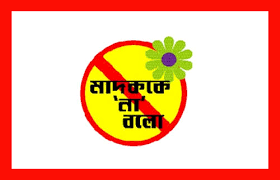 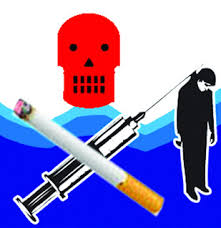 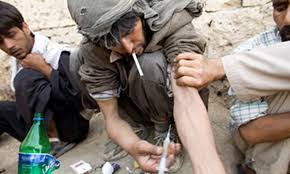 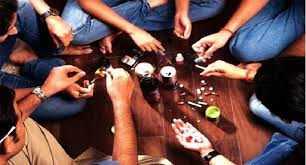 মাদকদ্রব্য হলো ভেষজদ্রব্য যা প্রয়োগে মানবদেহে মস্তিষ্কজাত সংজ্ঞাবহ সংবেদন হ্রাস পায় বা থাকে না বললেই চলে। মাদকদ্রব্য গ্রহণে মানুষ স্বাভাবিক অবস্থায় না থেকে অস্বাভাবিক অবস্থায় চলে যায় এবং তার ফলে এক সময় বিভিন্ন রোগে আক্রান্ত হয়।
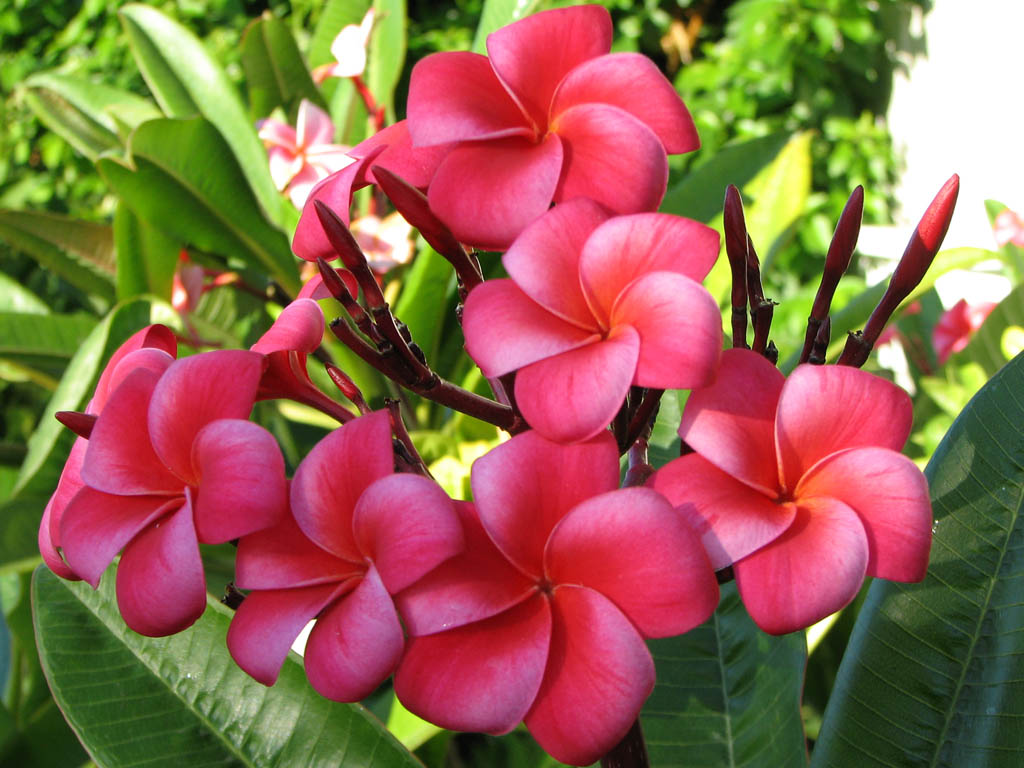 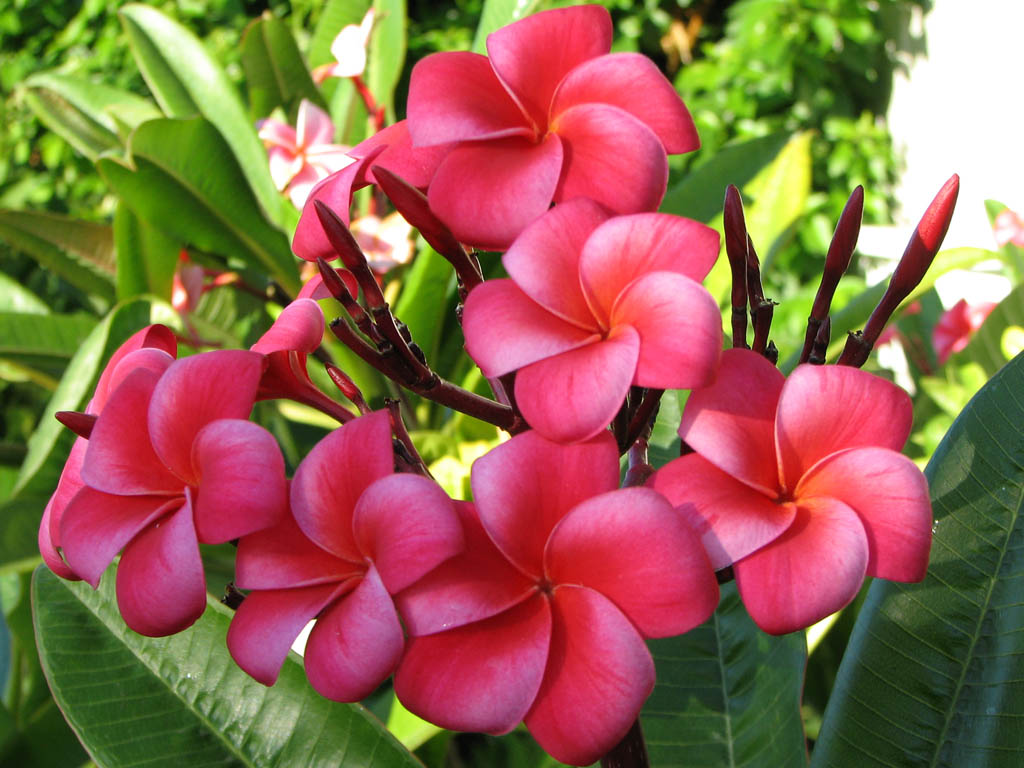 ধন্যবাদ